Imaginer et mettre en œuvre des stratégies complexes pour reconquérir le bâti vacant ou dégradé
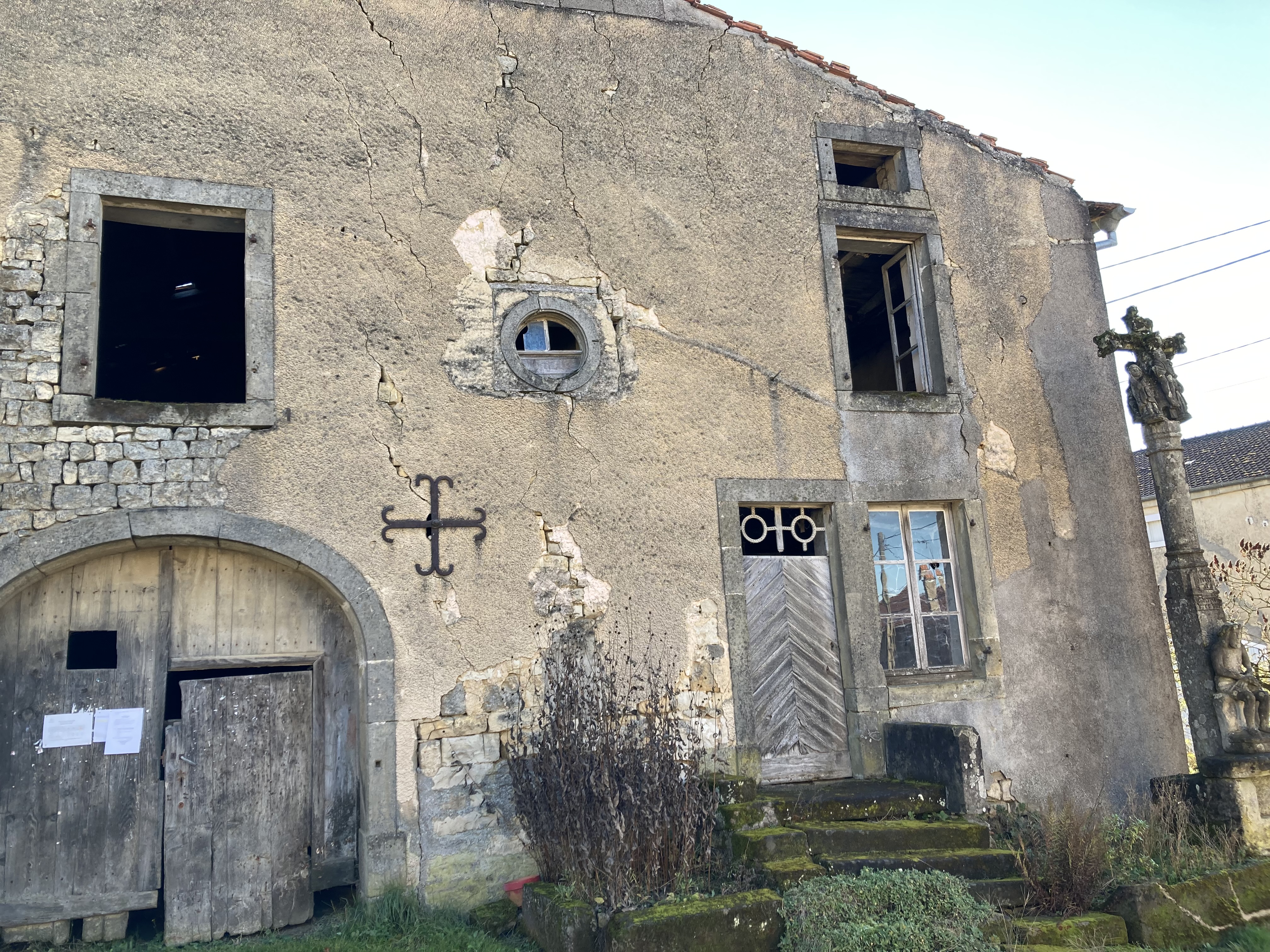 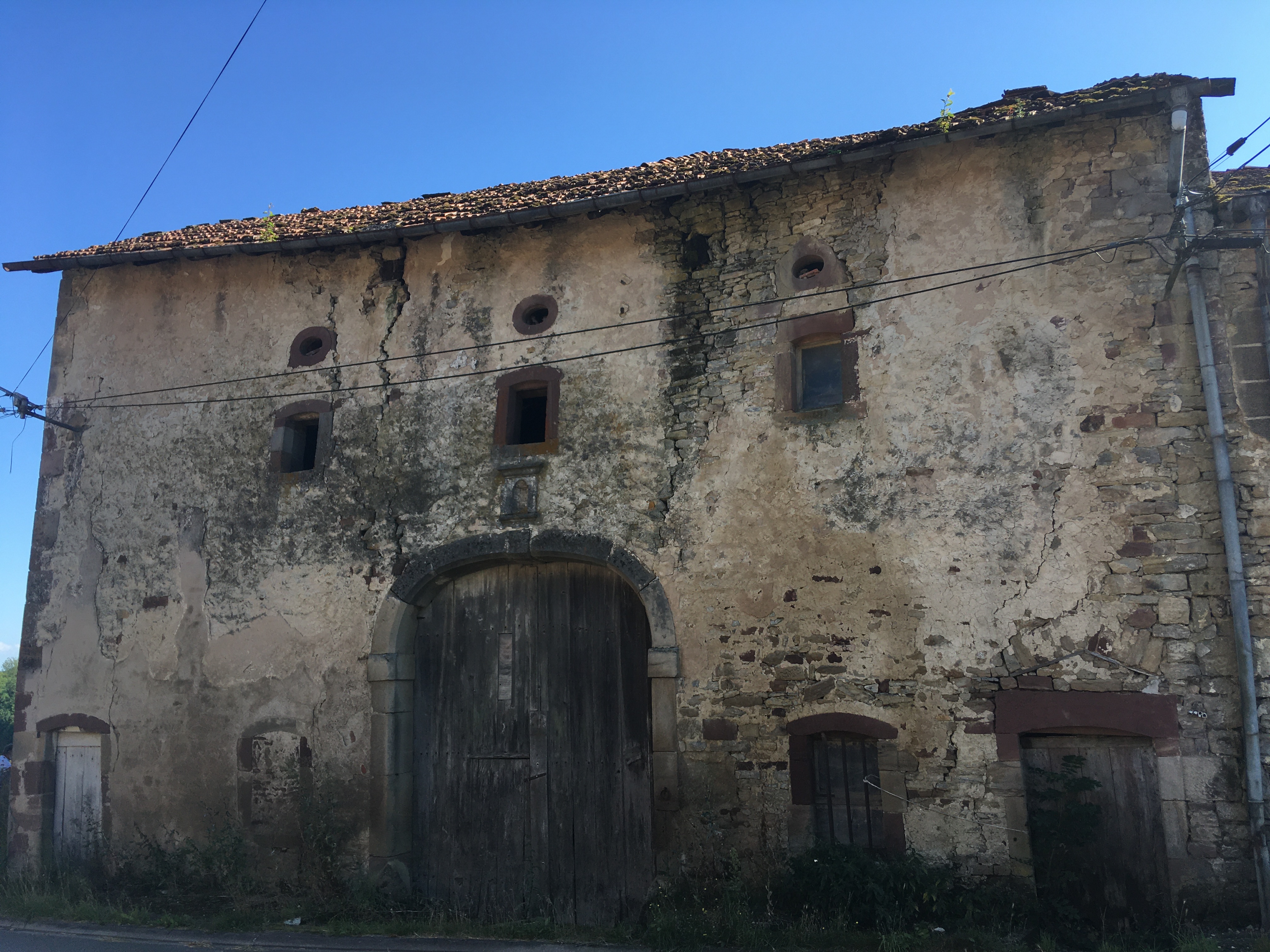 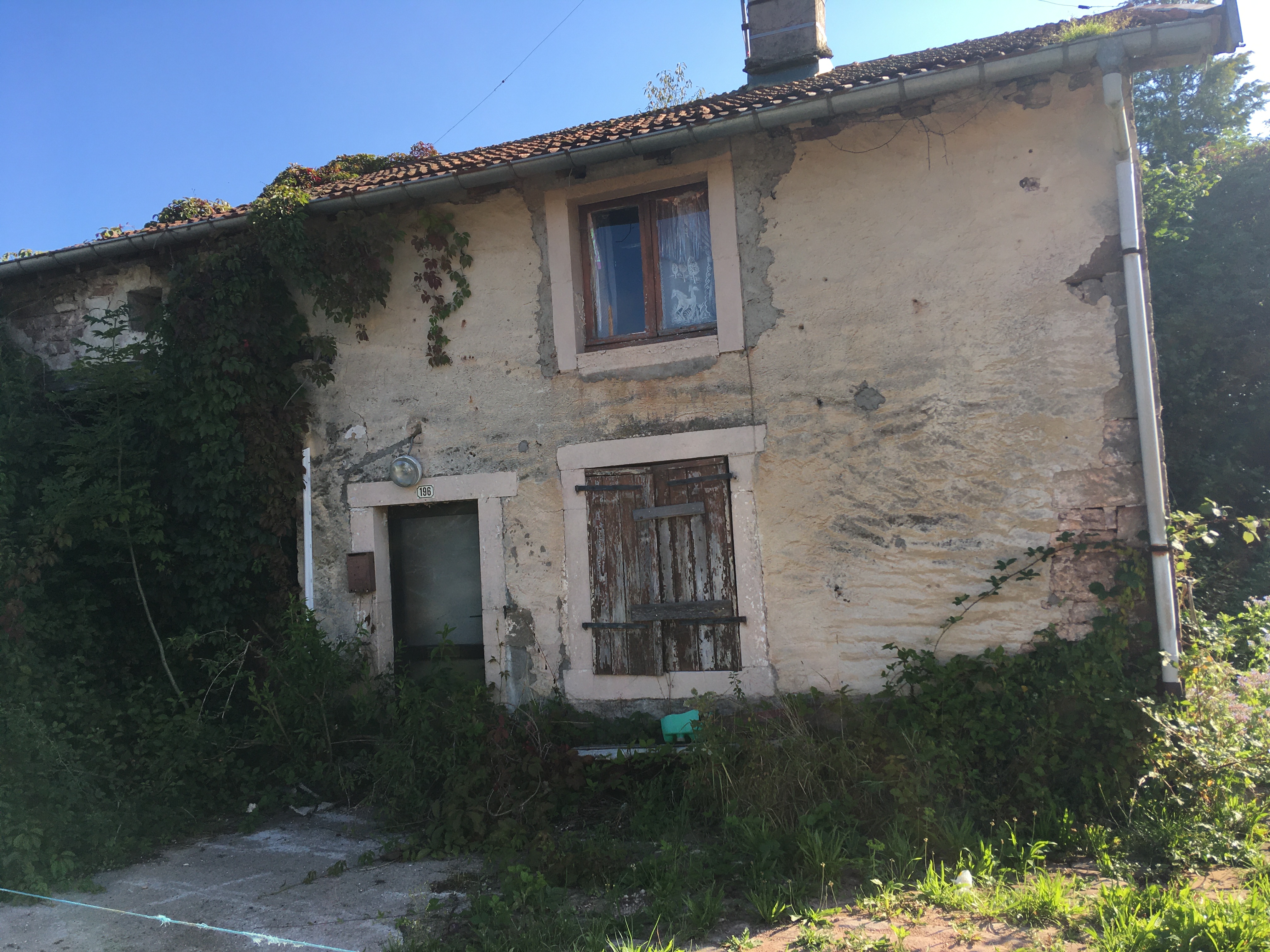 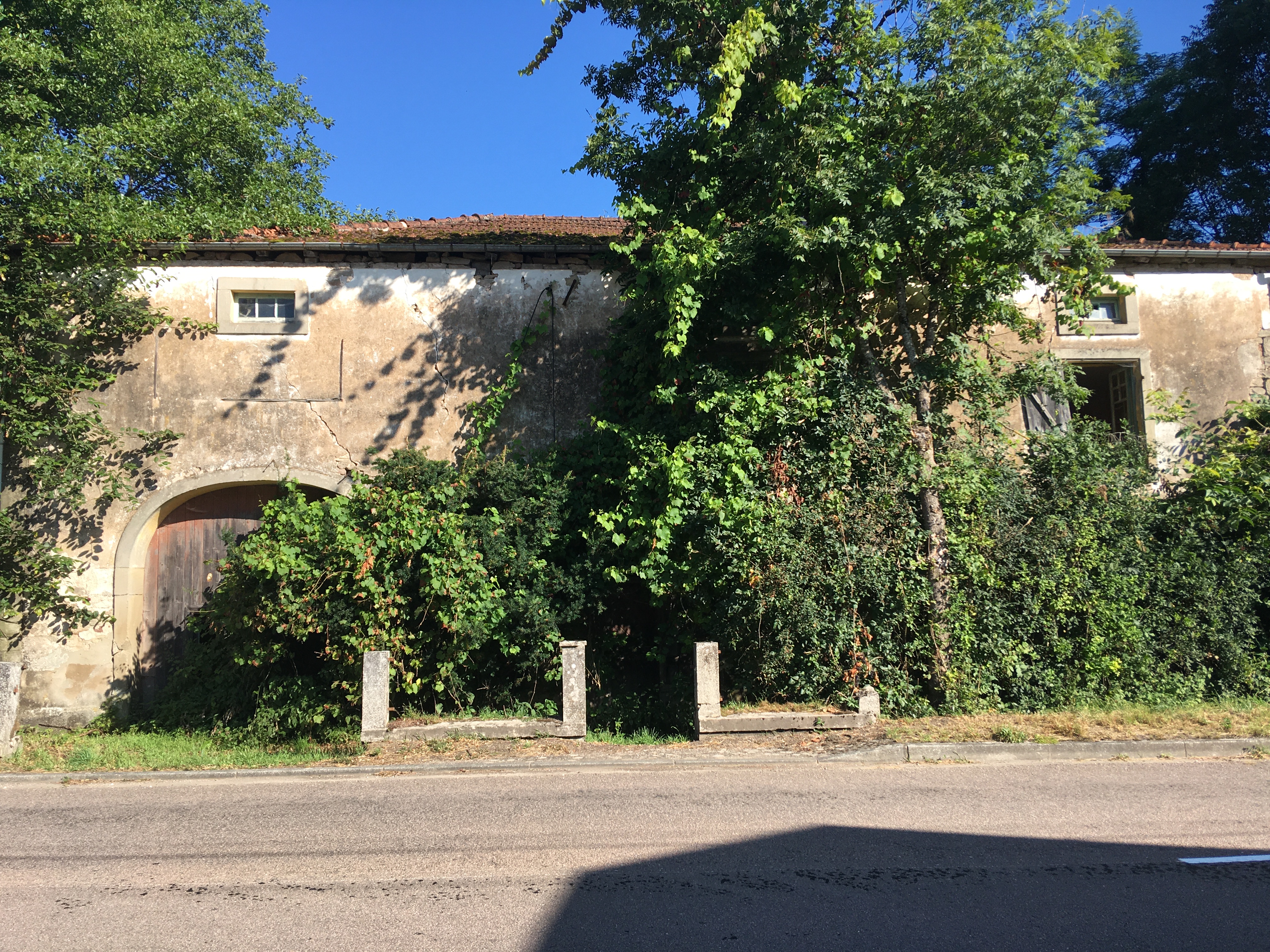 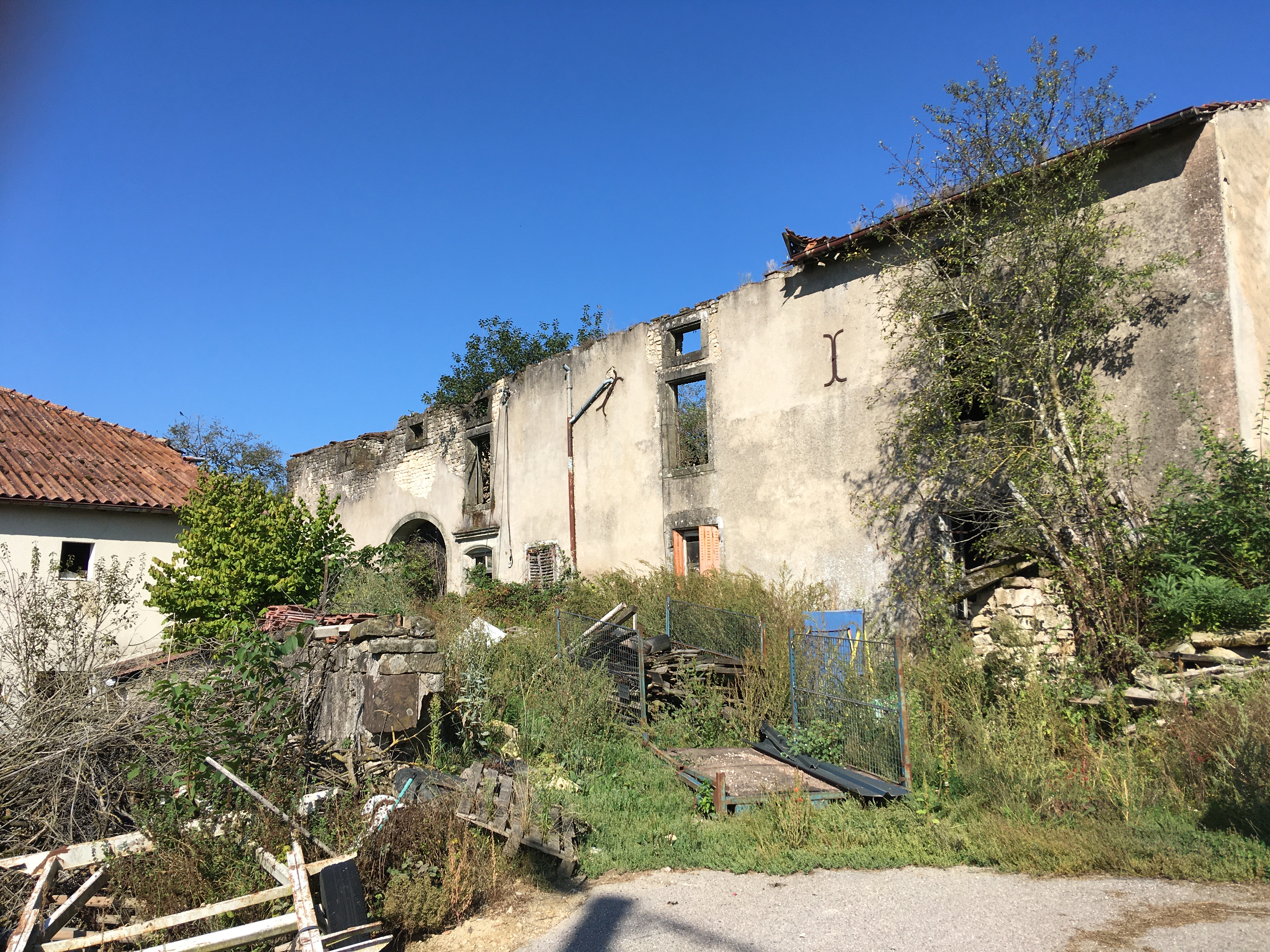 La sobriété foncière
Dans le tissu rural
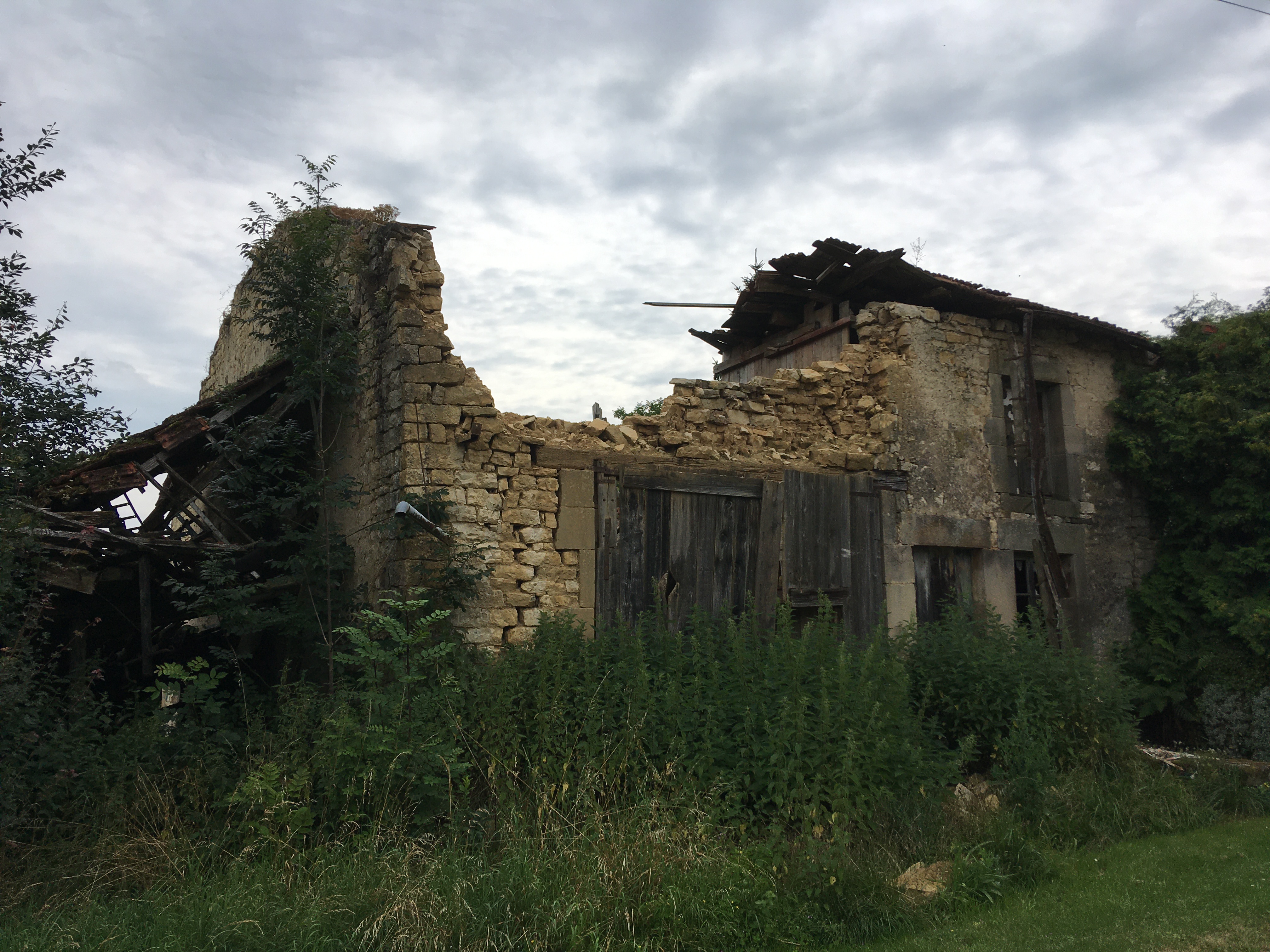 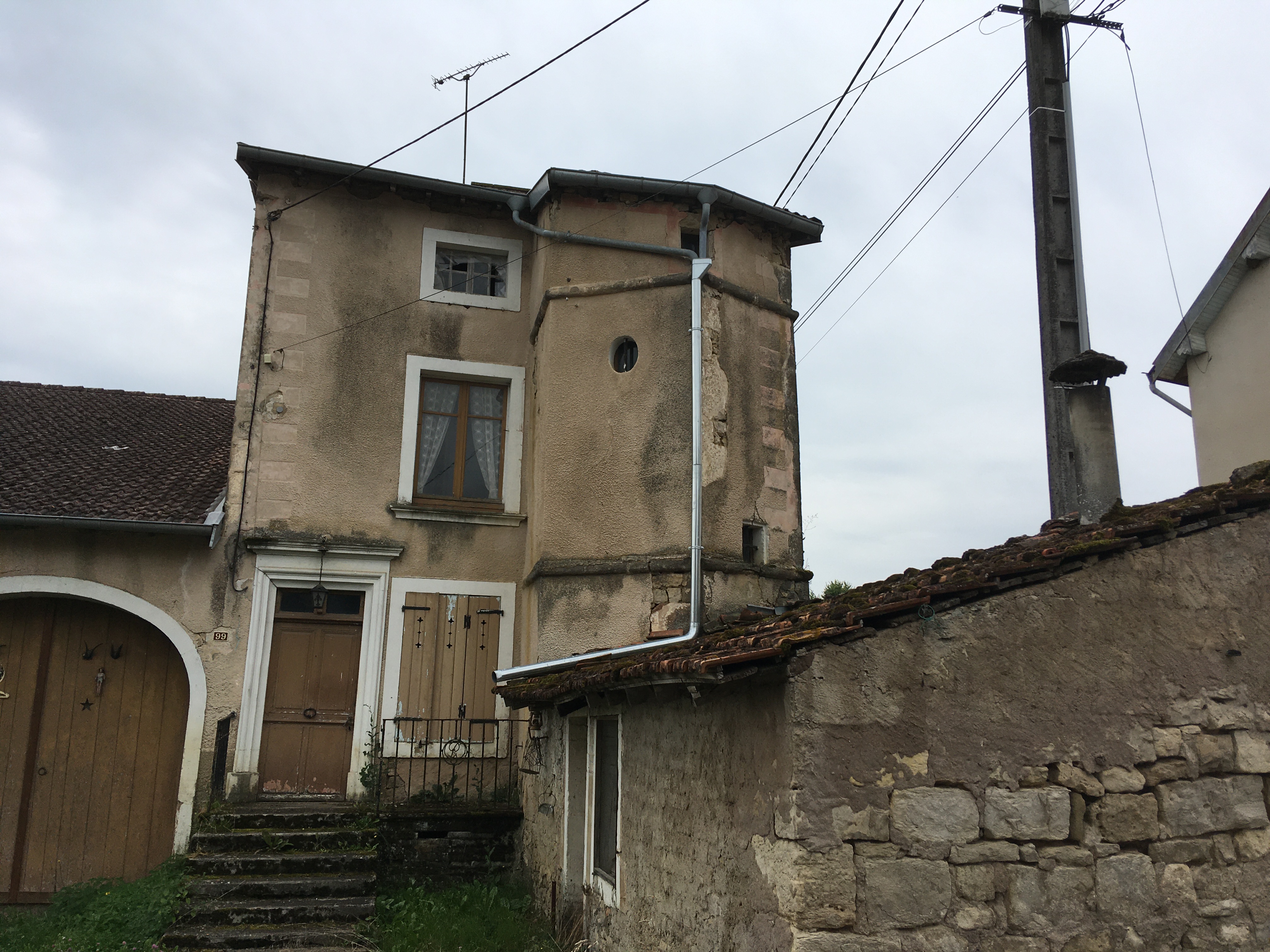 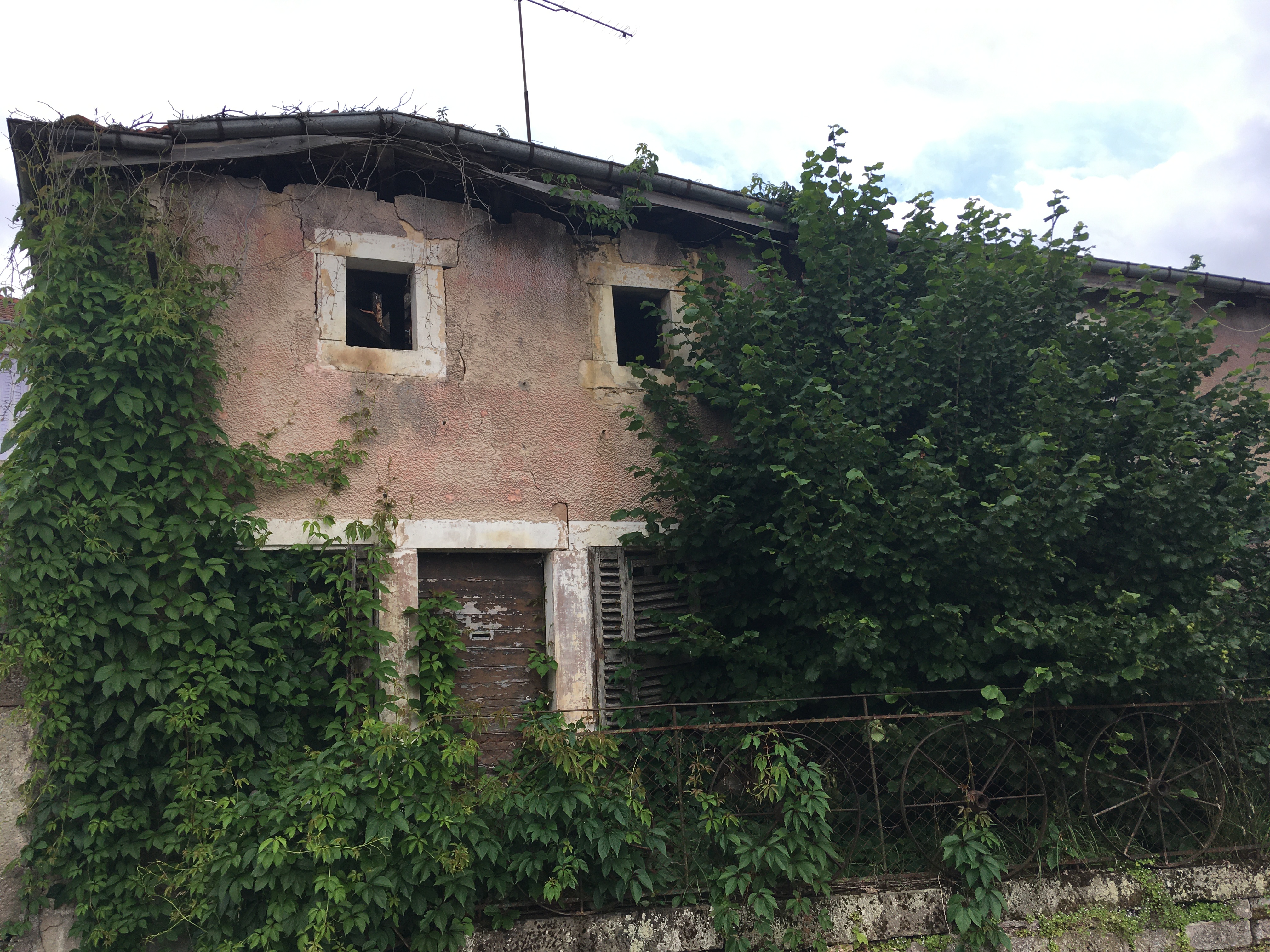 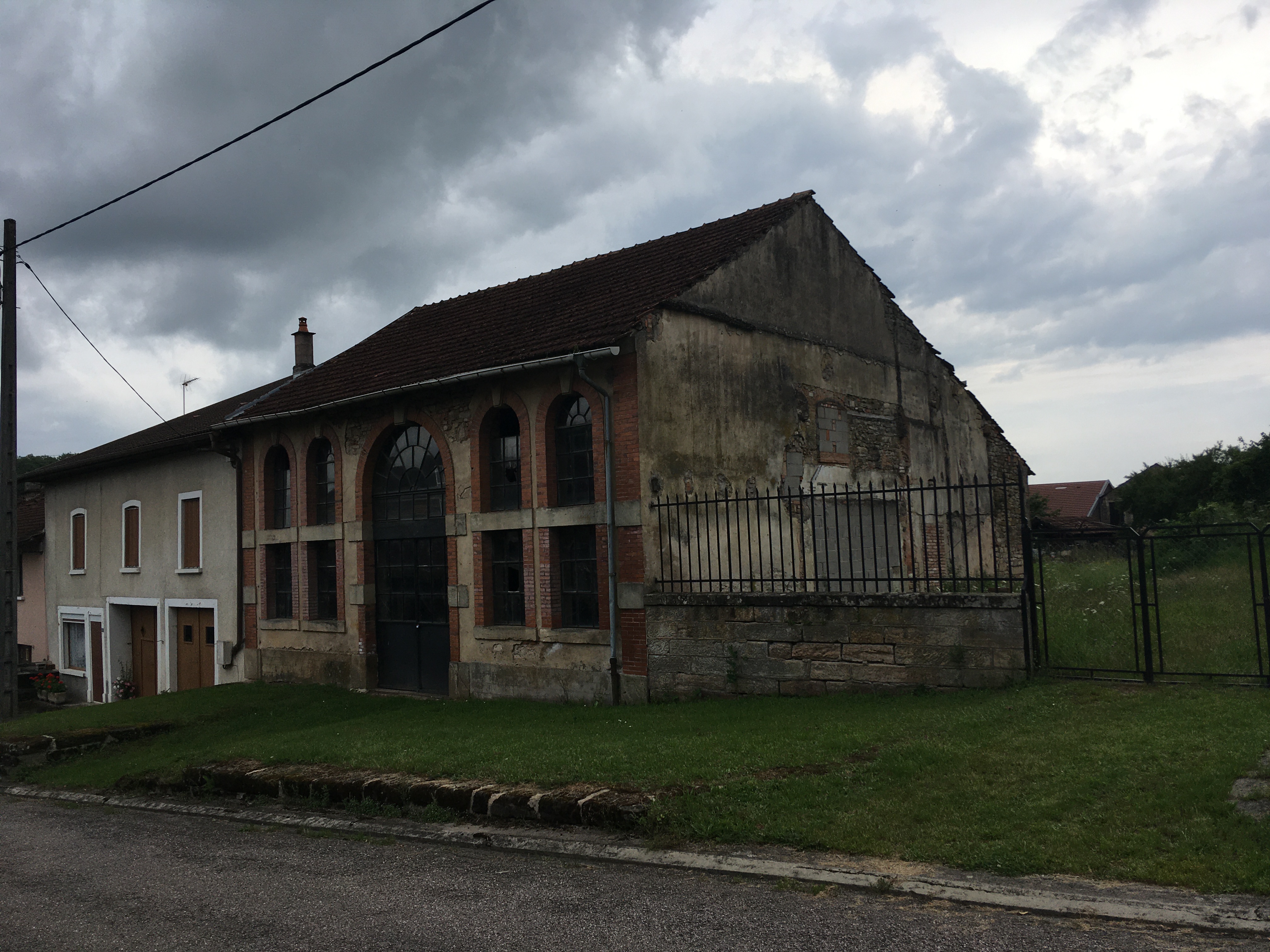 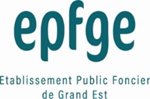 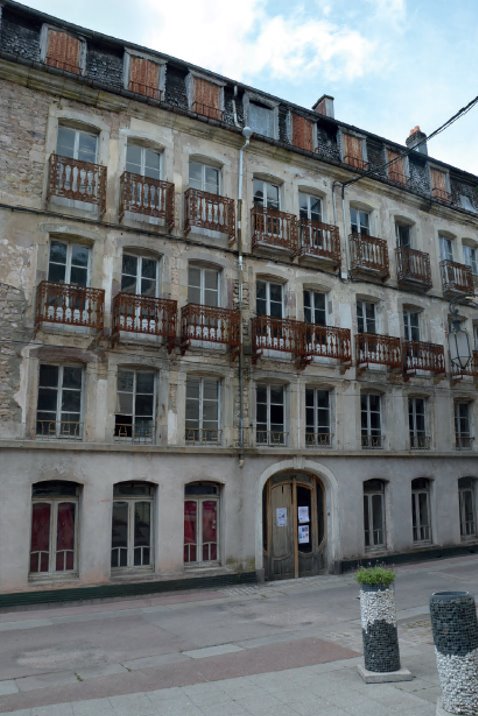 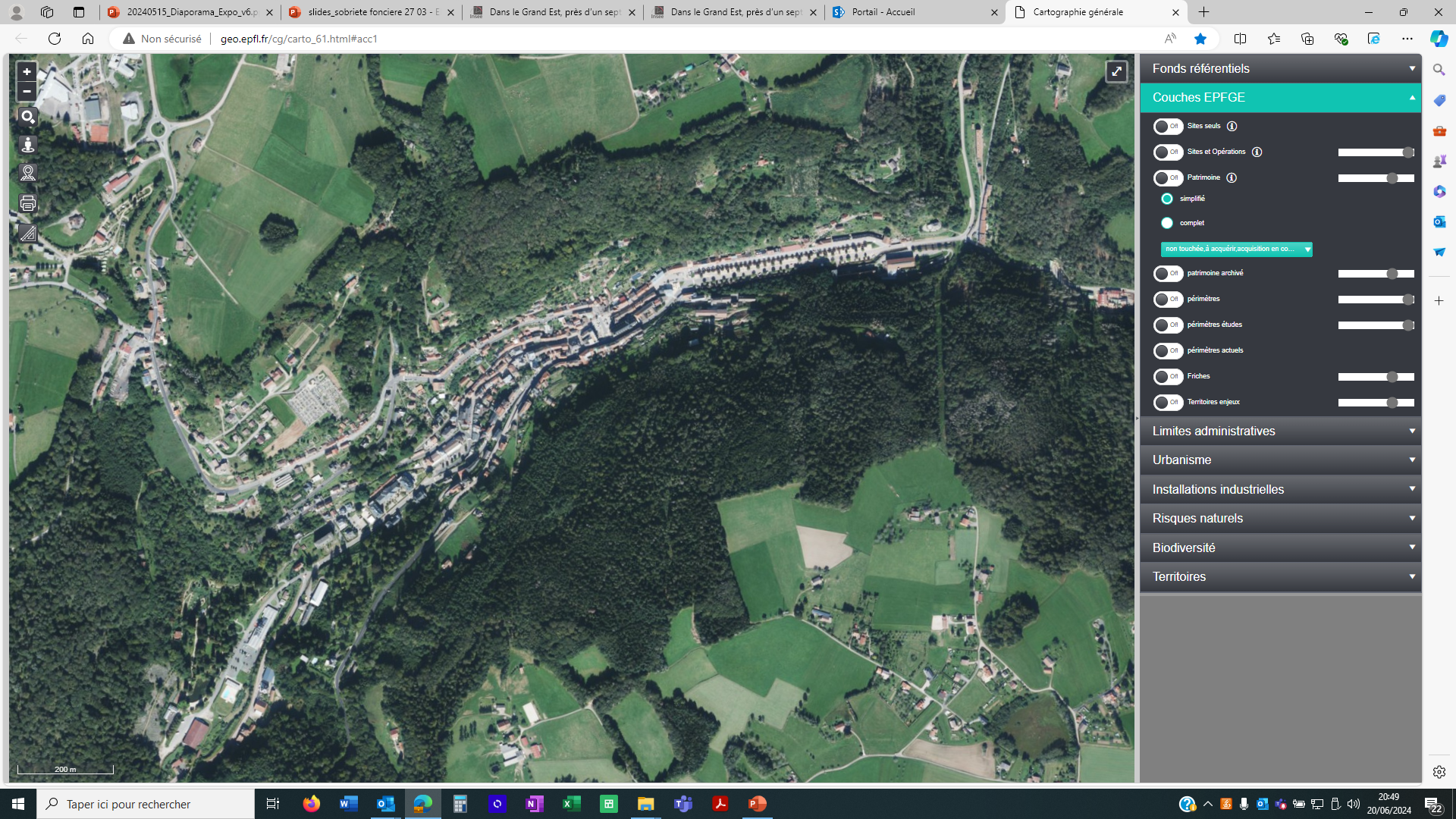 Réfléchir au 
rétrécissement urbain
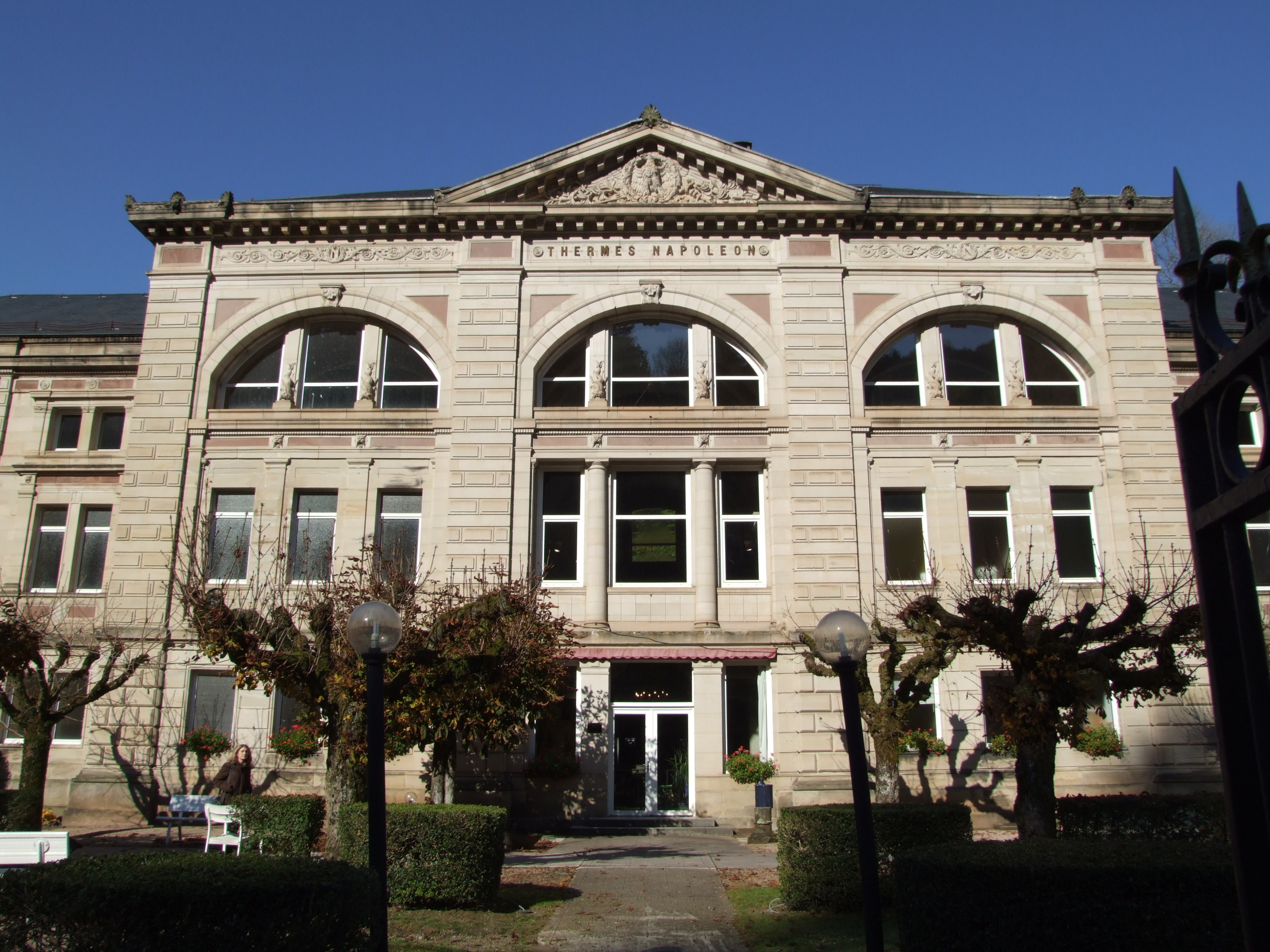 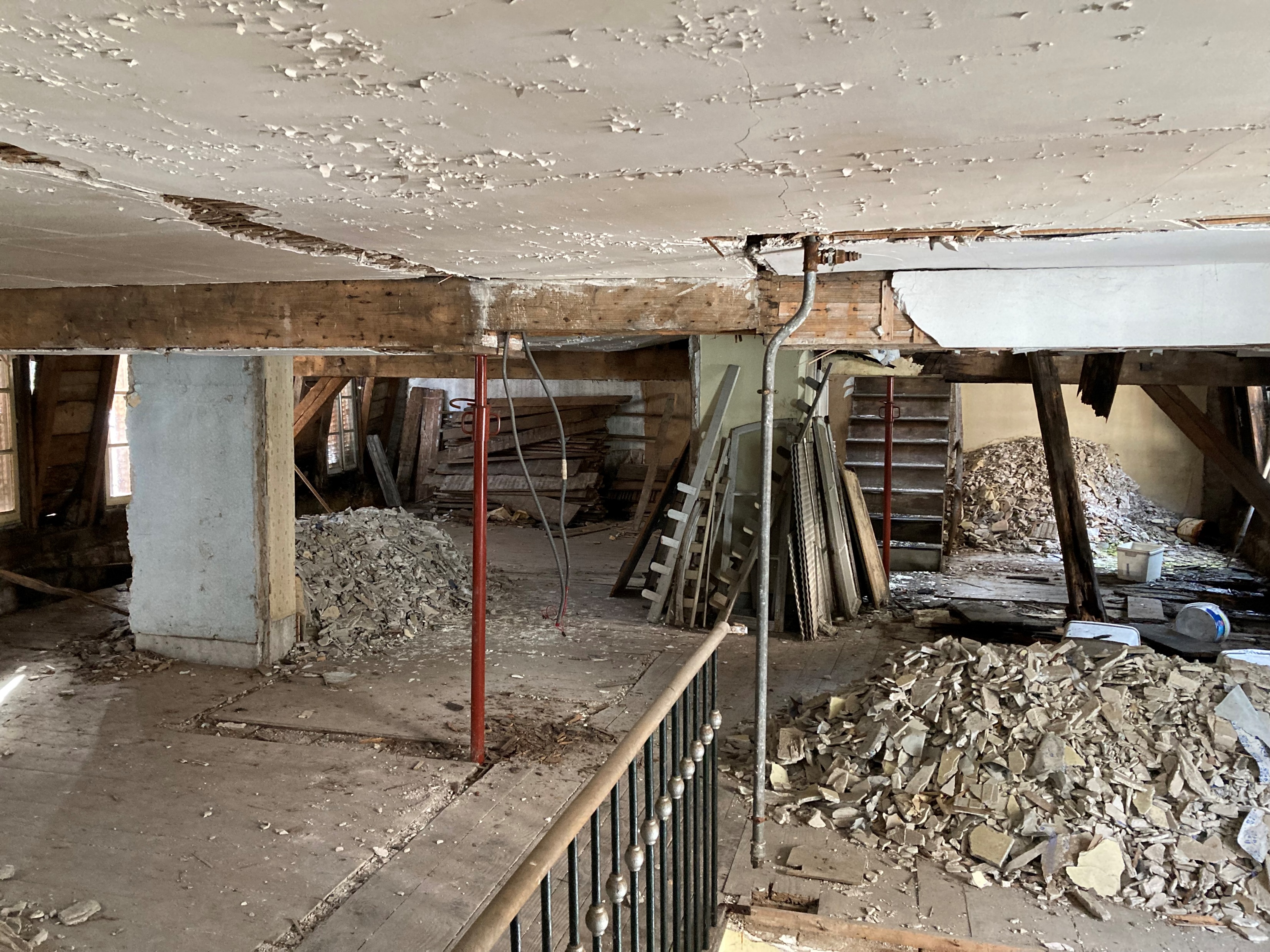 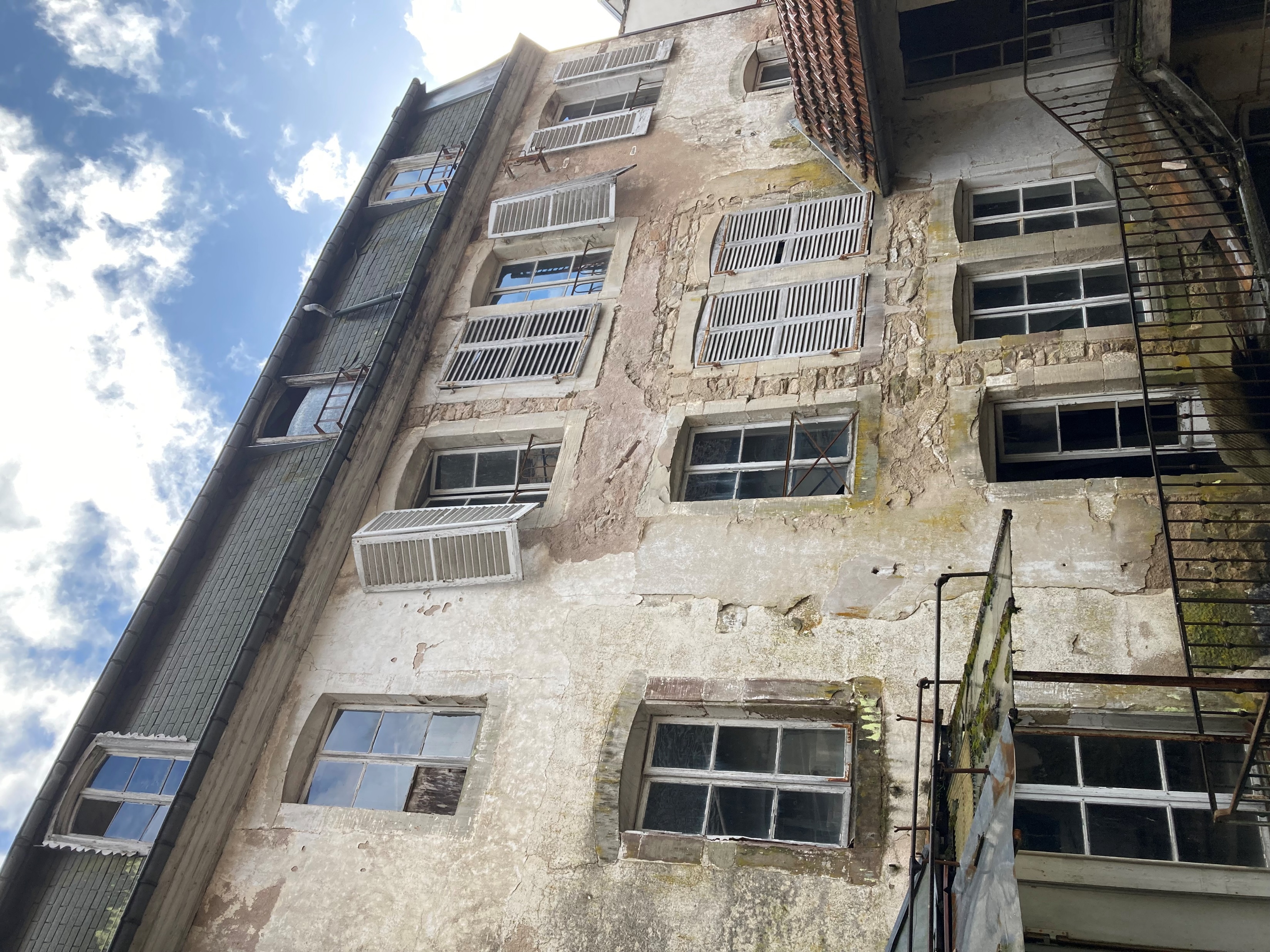 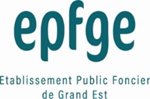